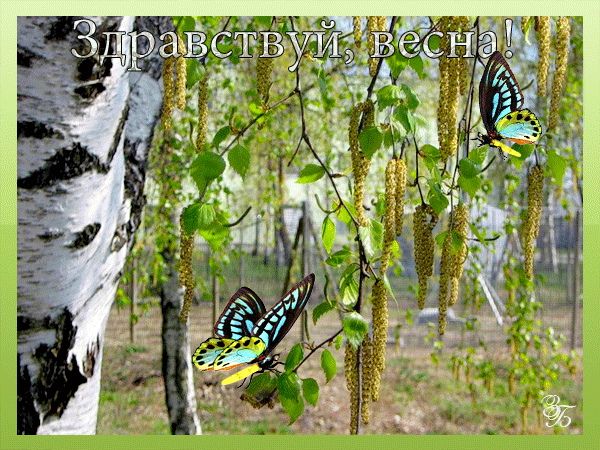 Подготовила: воспитатель 
Чехова Ольга Александровна
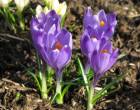 Тает снежок,
Ожил лужок,
День прибывает,
Когда это бывает?
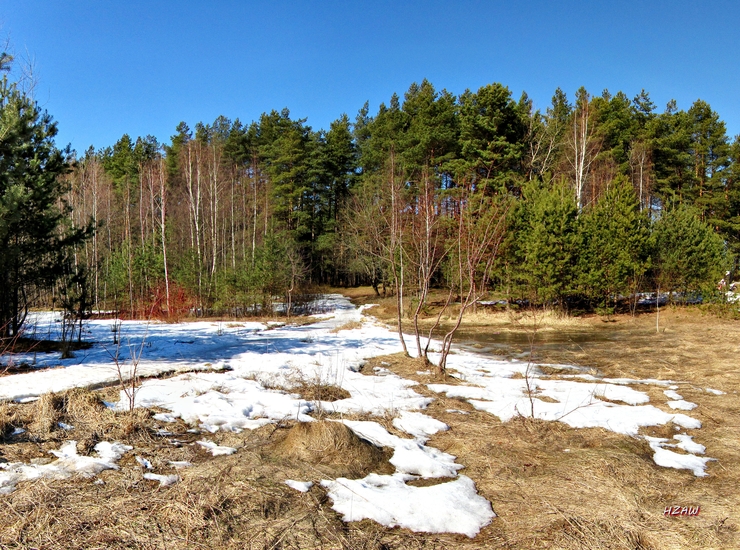 Весной
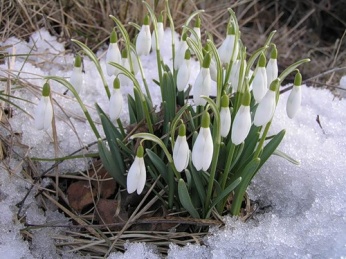 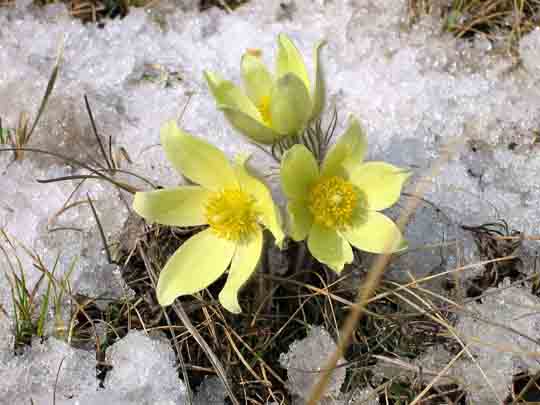 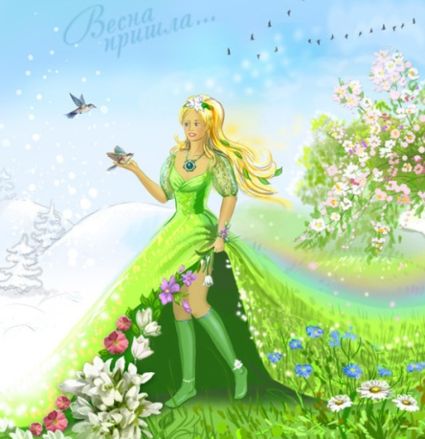 Если снег повсюду тает,День становится длинней,Если все зазеленелоИ в полях звенит ручей,Если стал теплее ветер,Если птицам не до сна,Если солнце ярче светит,Значит, к нам пришла
Весна
ЗАГАДКИ О ВЕСНЕ
Снег чернеет на полянке, 
С каждым днем теплей погода.
Время класть в кладовку санки. 
Это, что за время года. 
(Весна)
Я раскрываю почки, 
В зелёные листочки. 
Деревья одеваю, 
Посевы поливаю, 
Движения полна, 
Зовут меня ... 
(Весна)
Рыхлый снег 
На солнце тает, 
Ветерок в ветвях играет, 
Звонче птичьи голоса 
Значит, к нам пришла ... 
(Весна)
МАРТ
Март- открывает весну. 
Весеннее теплое солнце побеждает холод и стужу.
Мартовская капель звонко отсчитывает первые минуты, часы весны, поэтому его называют капельником и еще март называют зимобором, потому что в марте зима с весной борется.
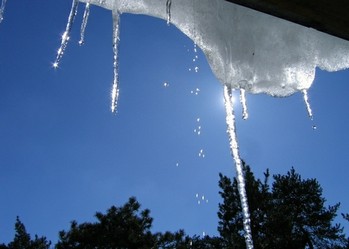 В марте появляются первые проталины, отсюда и  другое название – протальник.
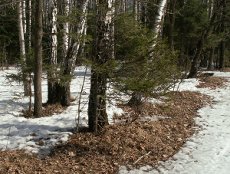 В марте прилетают грачи . Ходят они не спеша по проталинкам, ищут оттаявших жучков и червяков, гнезда строят.
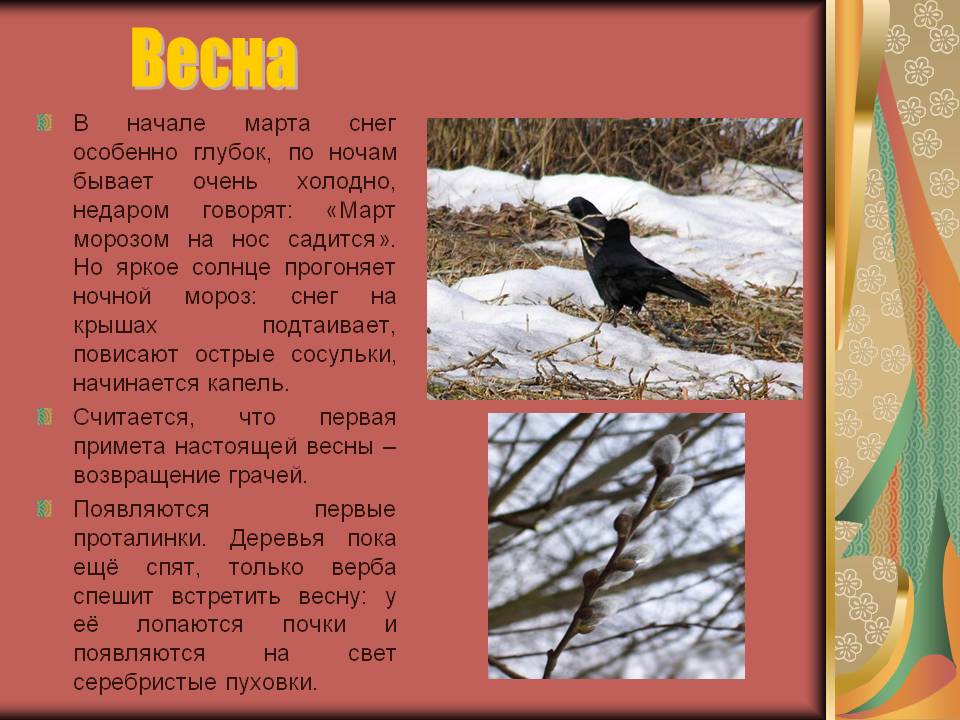 ЗАГАДКИ
Ручейки бегут быстрее, 
Светит солнышко теплее. 
Воробей погоде рад – 
Заглянул к нам месяц ... 
(Март)
Дует тёплый южный ветер, 
Солнышко всё ярче светит. 
Снег худеет, мякнет, тает, 
Грач горластый прилетает. 
Что за месяц? Кто узнает? 
(Март)
В этот месяц таит всё,В этот месяц снег идёт,В этот месяц все теплей,В этот месяц женский день.
(Март)
АПРЕЛЬ
Апрель — середина весны.
В народе этот месяц называют «ледоломом» и «снегосгоном» — апрель лед ломает и снег отовсюду гонит.
Повсюду тает снег, бегут бурные звонкие ручьи.
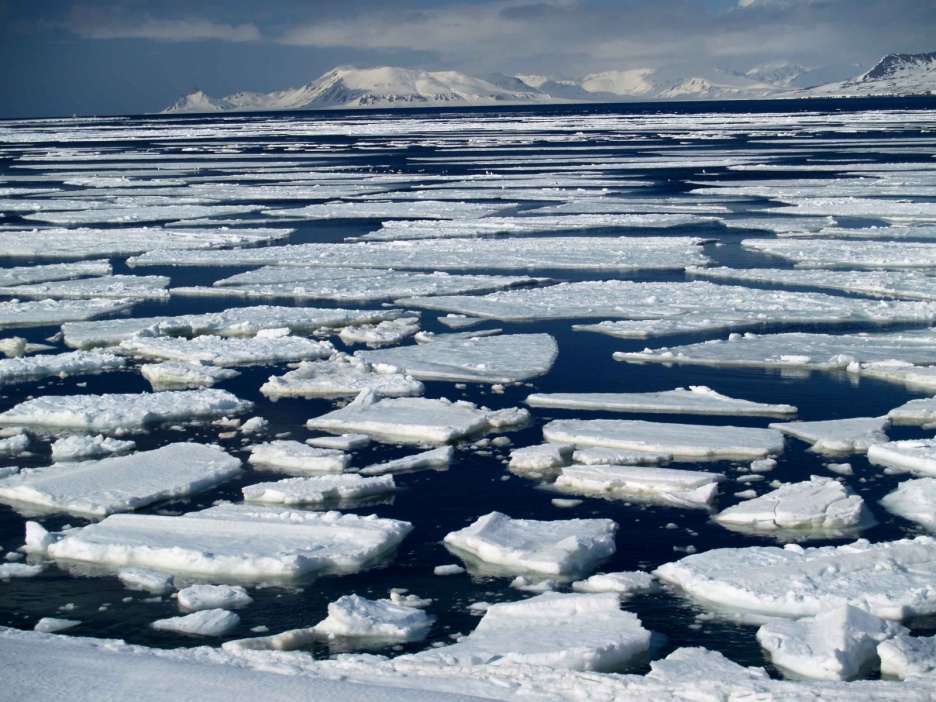 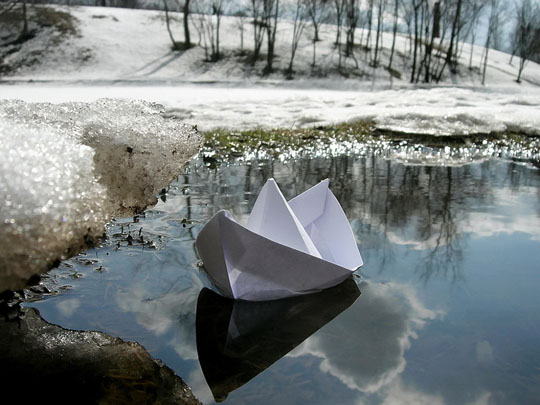 Льдины плывут по реке, с треском ломаются, а талая вода заливает луга и низины. Начинается половодье.
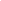 Там где снег уже сошел, появляются первые весенние цветы. В лесу это подснежники.
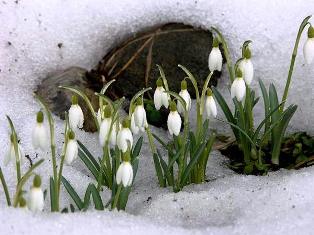 На лугах, возле рек это- цветы мать и мачехи. Мать и мачеха необычное растение, сначала цветет, потом отращивает листья.
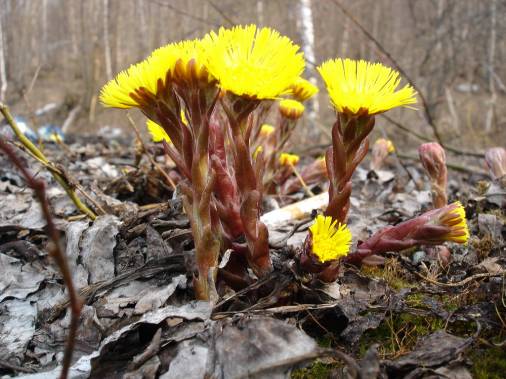 Про апрель говорят: «Апрель водою славен, почками красен». Оживает лес. У вербы распушились почки, и хотя листьев еще нет, но все деревце словно окутано нежным желто-зеленым облаком.
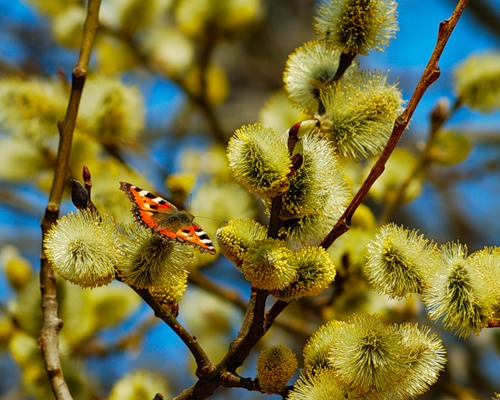 В апреле многие перелетные птицы возвращаются из теплых стран: скворцы, жаворонки, журавли. Хлопочут на гнездах, песни распевают.
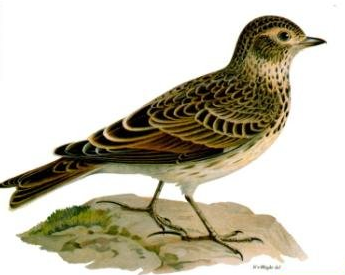 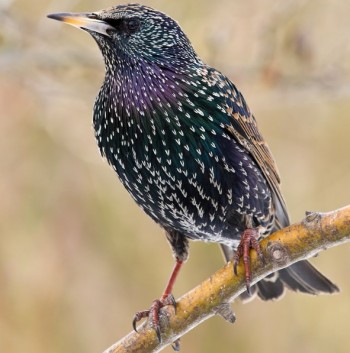 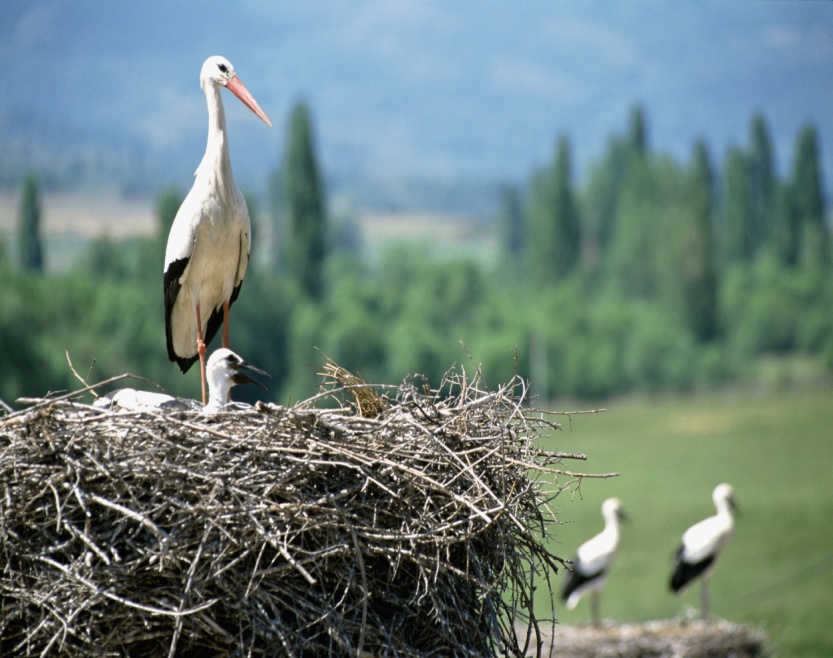 Жаворонок
Скворец
Журавль
Вылезает из берлоги медведь. Он бывает очень худой, голодный, потому что всю зиму ничего не ел. У медведицы зимой рождаются медвежата. Медведица учит малышей отыскивать пищу.
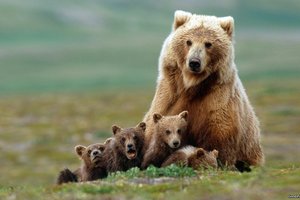 Ежи тоже сильно худеют, им нужно съесть много насекомых, чтобы набрать сил. Весной у ежихи рождаются 5-7 ежат. Ежиха кормит ежат молоком.
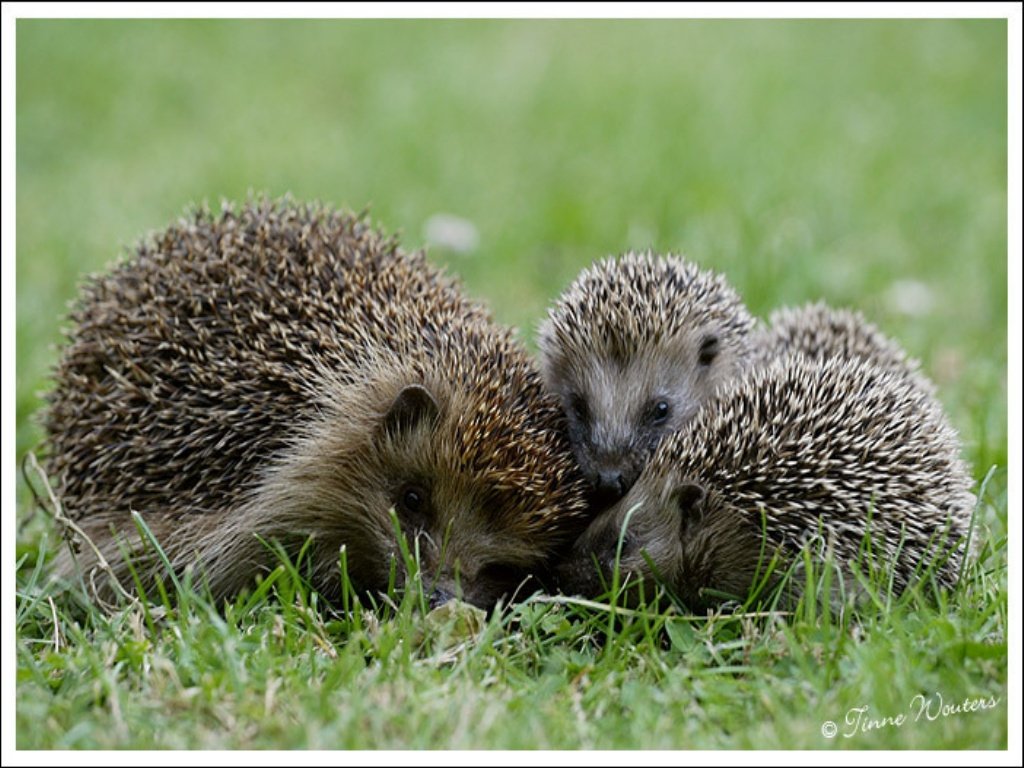 Ёжики колючие бегают вокруг:Брюшки им щекочет травянистый луг.И смеются ёжики от щекотки той,Хорошо резвиться на лугу весной!
ЗАГАДКИ
Яростно река ревёт 
И разламывает лёд. 
В домик свой скворец вернулся, 
А в лесу медведь проснулся. 
В небе жаворонка трель. 
Кто же к нам пришёл?
 (Апрель)
Будит лес, поля и горы,  
все полянки и сады.  
Он во все стучится норы,  
напевает у воды.  
«Просыпайтесь! Просыпайтесь!
Пойте, смейтесь, улыбайтесь!»  
Далеко слышна свирель.  
Это будит всех...
(Апрель)
Мишка вылез из берлоги,Грязь и лужи на дороге,В небе жаворонка трель -В гости к нам пришёл ...
(Апрель)
МАЙ
Месяц зелени и цветов. Самый красивый и самый теплый весенний месяц. Его называют травень,  цветень.
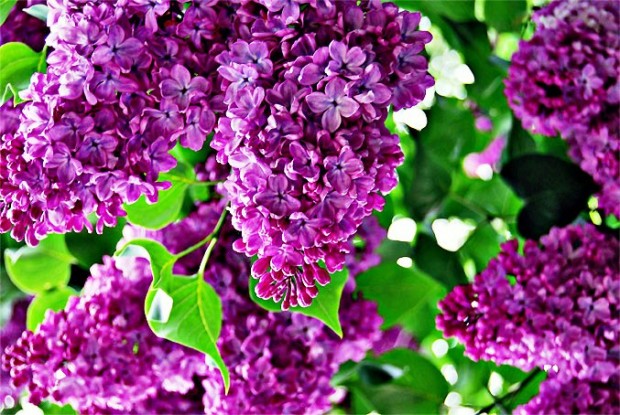 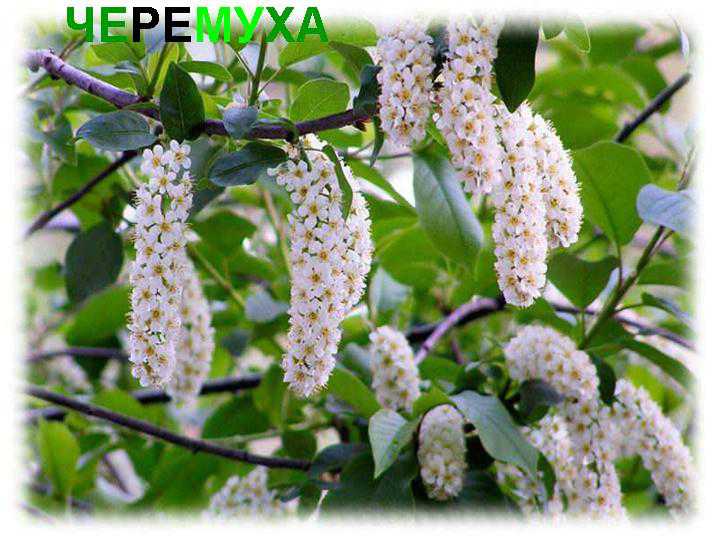 Черемуха
Сирень
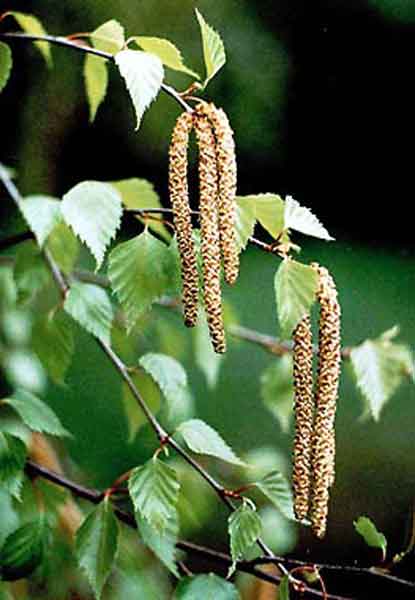 Береза
Называют май и песенник. Время это звонкое, певучее: что в полях куст, то щебет и свист. Как в лесах веточка- так песенка.
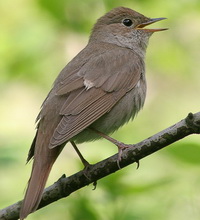 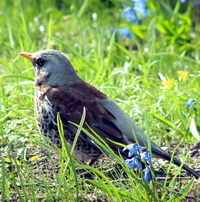 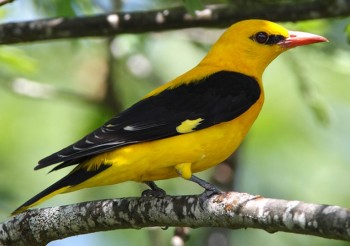 Дрозд
Иволга
Соловей
Пчелы, бабочки , муравьи и жучки просыпаются от зимней спячки.
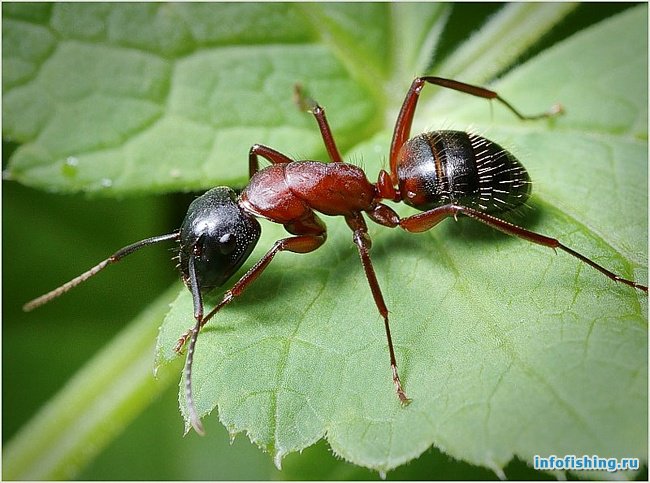 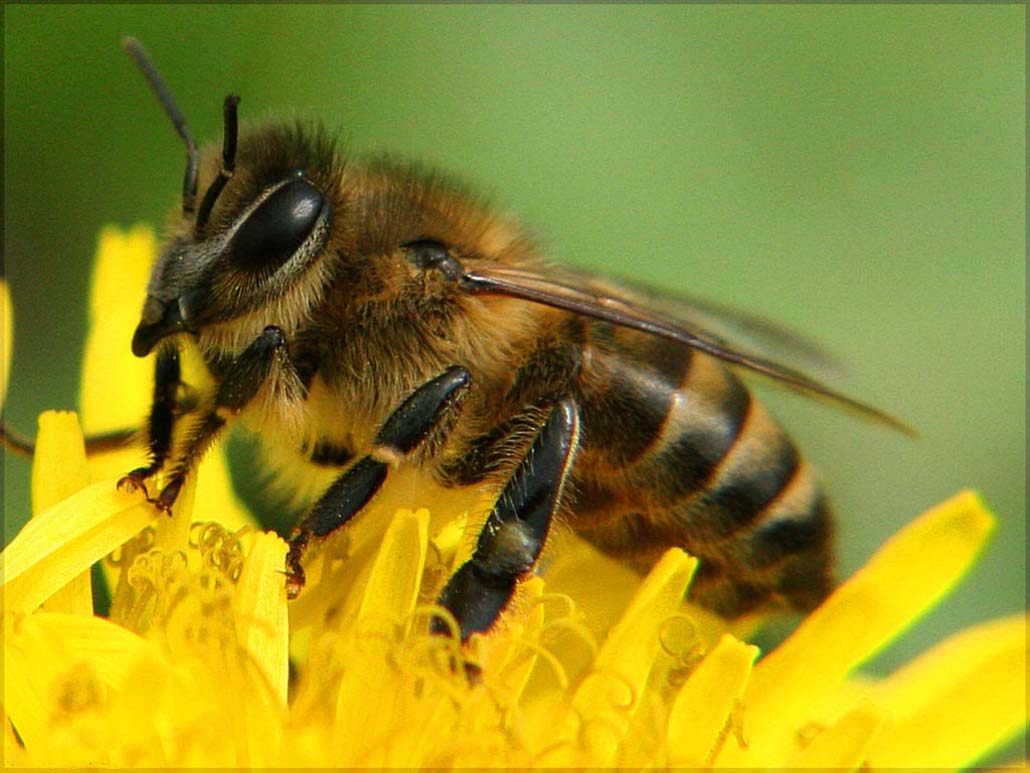 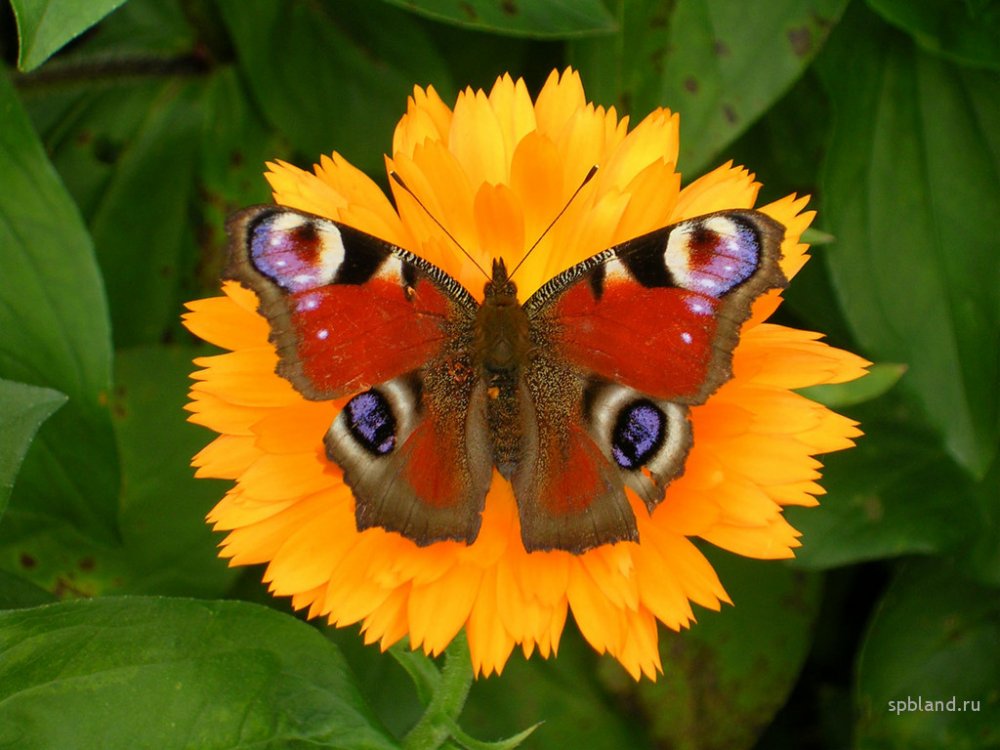 Муравей
Бабочка
Пчела
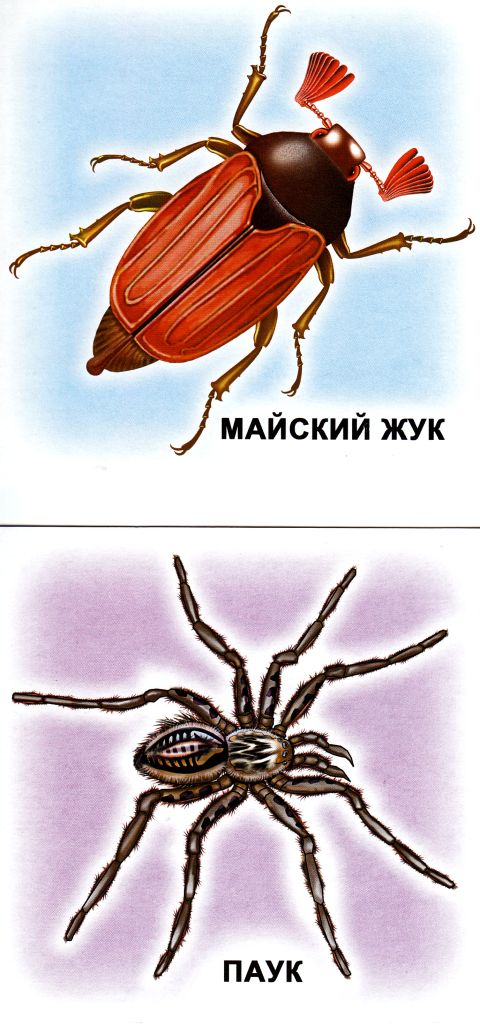 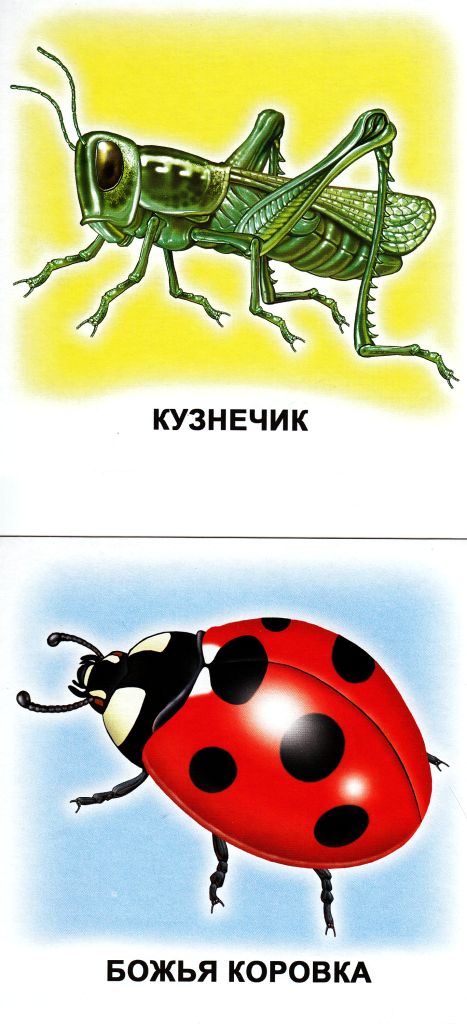 Паук
Божья коровка
ЗАГАДКИ
Зеленеет даль полей, 
Запевает соловей. 
В белый цвет оделся сад, 
Пчёлы первые летят. 
Гром грохочет. 
Угадай, 
Что за месяц это? 
(Май)
В лапотках бежит малыш, ты шаги его услышь. Он бежит, и все цветет, он смеется – все поет. Спрятал счастье в лепестках у сирени на кустах.. «Ландыш мой, благоухай!» - повелел веселый ........ 
(Май)
Сад примерил белый цвет,
Соловей поет сонет, 
В зелень наш оделся край – 
Нас теплом встречает ... 
(Май)